Al-Mustansiriyah university
College of medicine
Dept. of human anatomy
Dr. ahmed almusawi
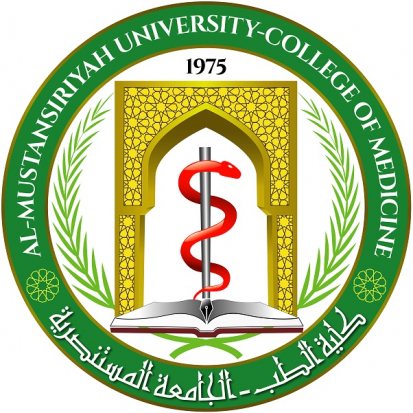 Elbow joint & cubital fossa :
Objectives:
Take a general knowledge about bones of elbow joint
Identify articulations in elbow joint
Study synovial membrane and joint capsule
Take a short notes about carrying angle and anastomosis around elbow
Summarize the movements of the joint 
Define the cubital fossa and its contents
Gray’s anatomy for students pp: 753-760
Distal end of humerus
Proximal end of radius
Proximal ulna
Elbow joint
The synovial membrane
the joint capsule
The carrying angle of the elbow
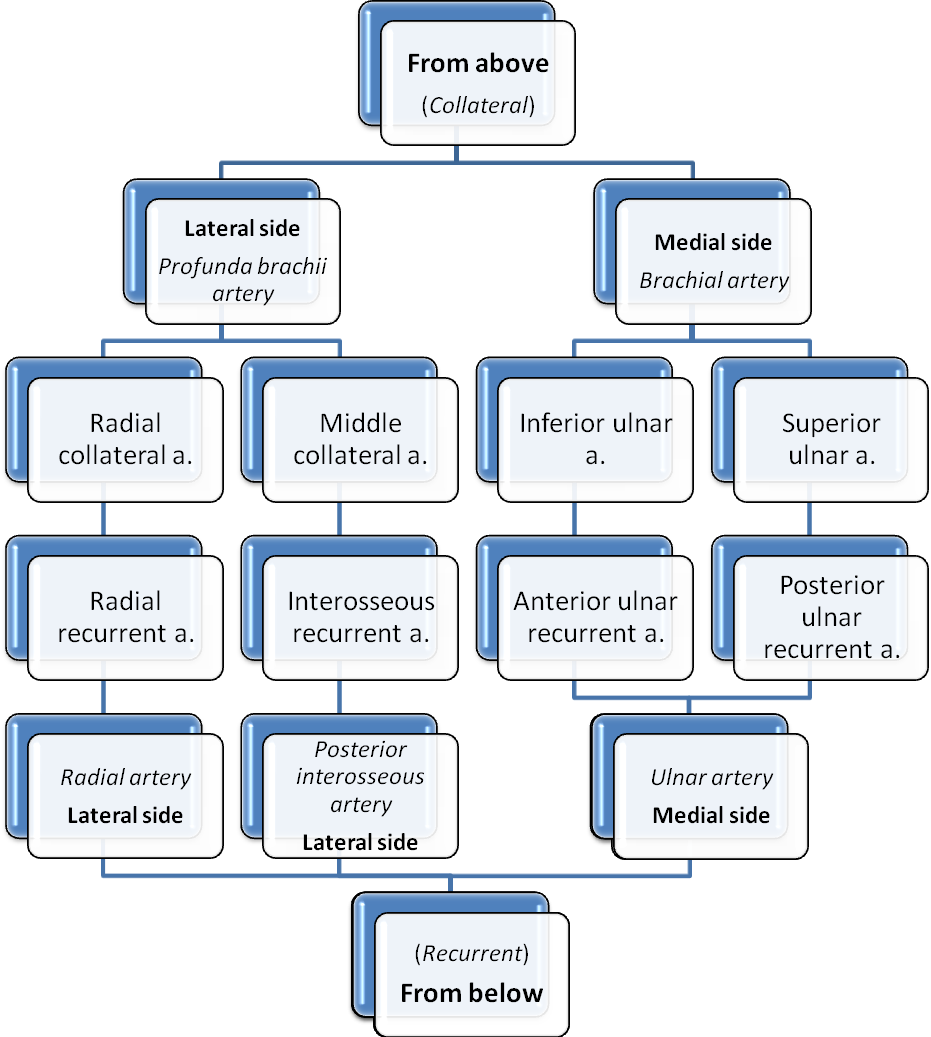 anastomosis around the elbow
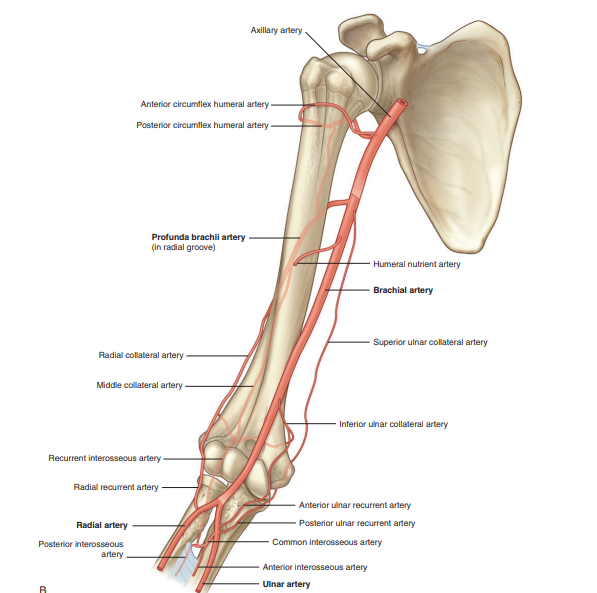 CUBITAL FOSSA
contents of the cubital fossa
Thank you